European History Overview
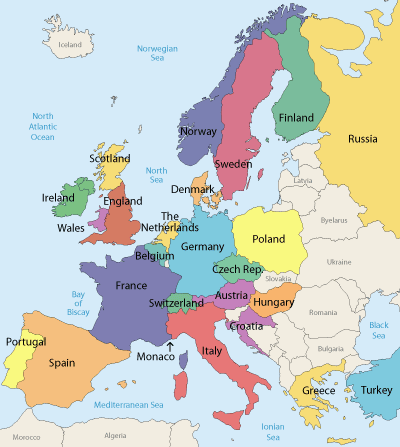 Learning Target:  How did Europe’s culture and traditions affect the development of the United States?
Opening Activity
Define the following terms using your text book:
Monotheism
Salvation 
Direct Democracy
Republic
Feudalism

Page 22
Religions
Judaism and Christianity Influence Europe
European beliefs and values were influenced by Judaism and Christianity,  collectively referred to as the Judeo-Christian tradition. 
Monotheism
Salvation
Moral Codes
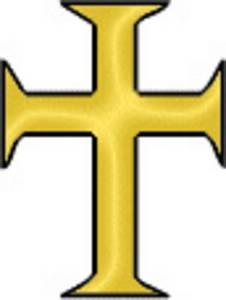 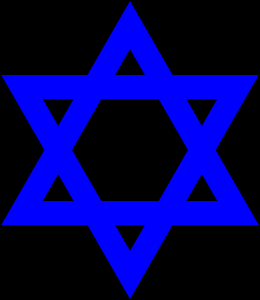 Judaism
Around 1700 B.C., a system of beliefs called Judaism arose among the Israelites, a nomadic people of the Middle East.
Judaism was the first major world religion to teach monotheism.
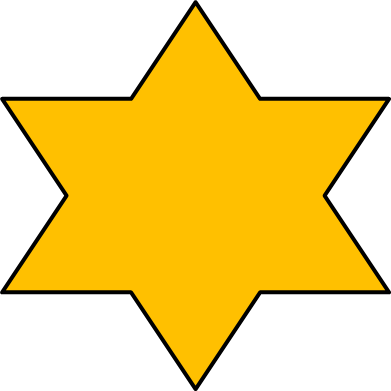 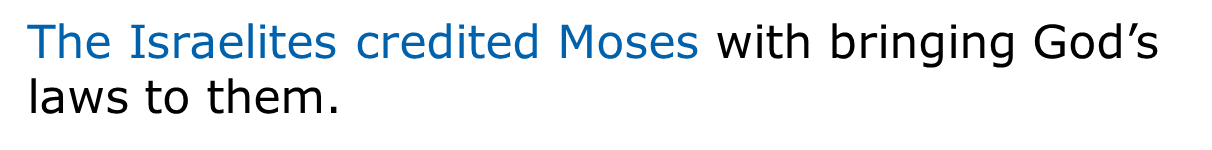 Influence
Judaism and Christianity shaped European religious and moral thinking.
At the same time, ancient Greek and Roman ideas shaped European political traditions.
Greek and Roman ideas would later deeply influence the founders of the United States.
Greek Democracy
Athens 
known as birthplace

Direct Democracy
Ordinary citizens took part in government
Women, slaves and foreigners could not participate
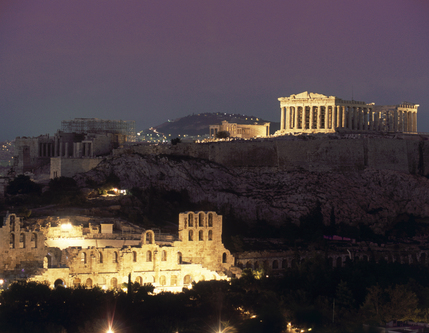 Ancient Ruins in Athens
The Roman Republic
Republic
When people choose others to represent their interests

Roman Law
Everyone equal under the law
Innocent until proven guilty

Republic collapses after civil wars
Octavian declares himself emperor for life
What are some of the ideas that the American system borrowed from the Roman Republic?
Everybody is equal under the law.
People accused of crimes are considered innocent until proven guilty.
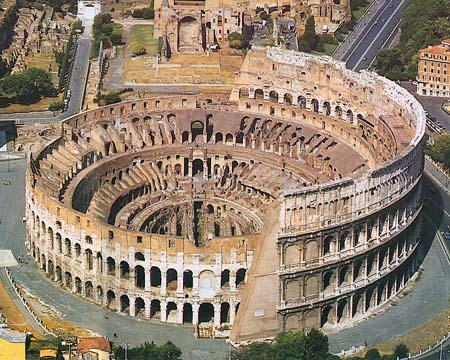 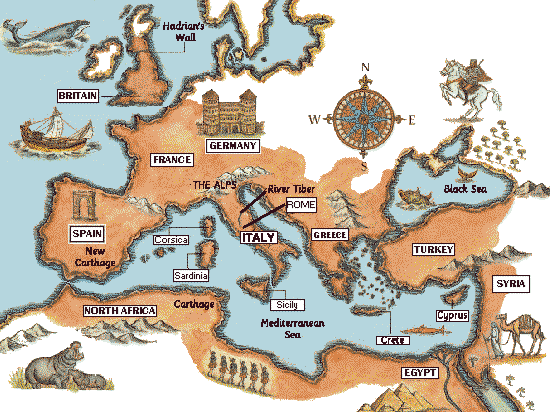 Rome’s Decline
Barbarian Invasions
Huns
Goths

Civil Wars

Empire becomes too large

Leads to the Dark Ages
Attila the Hun
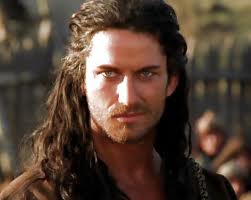 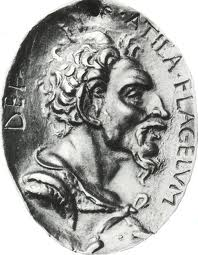 Closing Questions
With your neighbor……

Does the U.S. face any of the same problems Rome did in controlling such a large empire?

How did the Roman Empire help Christianity spread?

What kind of government do we have today?

Why did this form of government develop in the United States?
The Middle Ages
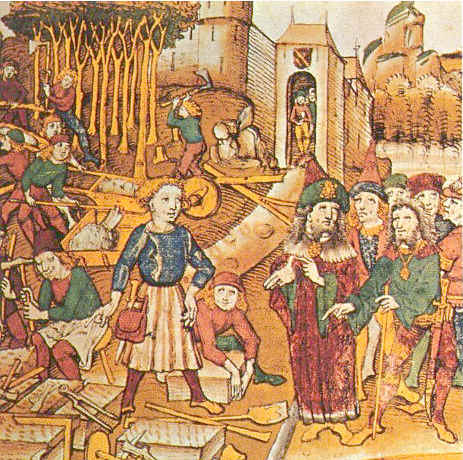 The Middle Ages
Rome Falls
Former territories form independent countries
France, Britain, German States, Spain

Feudalism develops
Rulers give land to lords for loyalty
Lords make up the army of the ruler
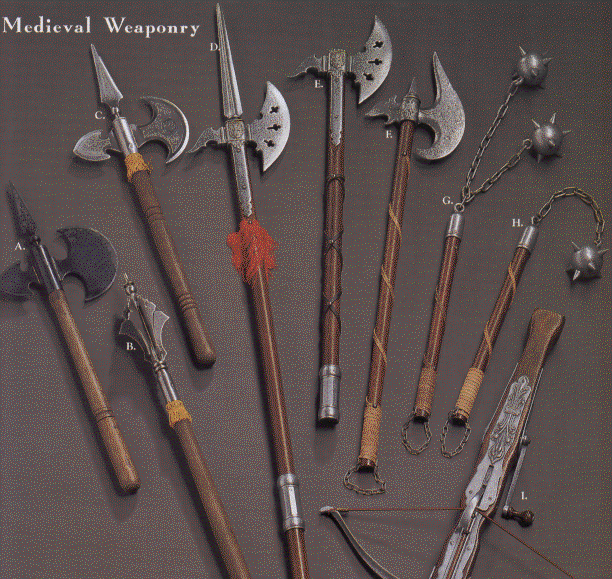 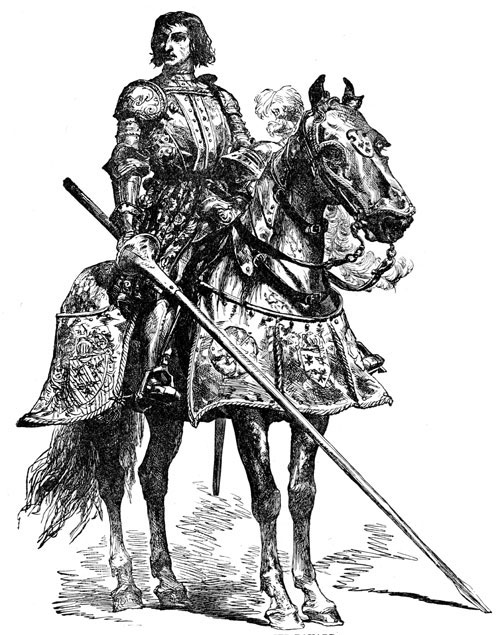 The Crusades
European Rulers fight for the Holy Land
Asked to by the catholic church
Mixed success
Eventually defeated

Contact with Asia
Bring back new knowledge, spices, ideas, technology
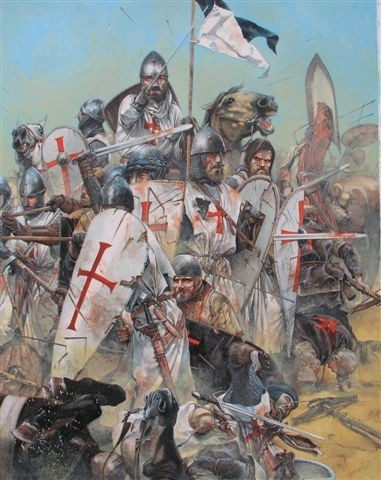 Although the Crusades ultimately failed, they had important long-term effects:
Europeans had closer contact with the more advanced Muslim civilization.
Europeans learned about advanced technology used for navigation.
The Renaissance
Study classical Greek and Roman works

Science, invention and the arts flourish

Leonardo Da Vinci
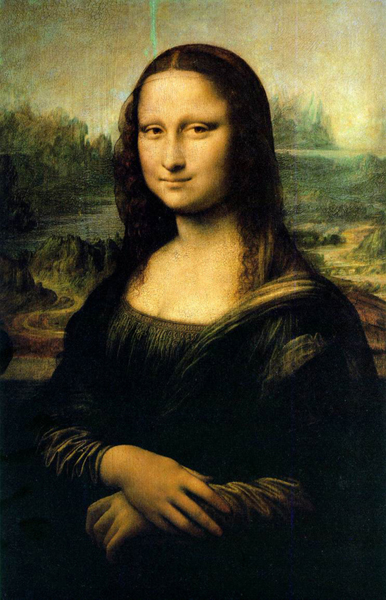 The Reformation
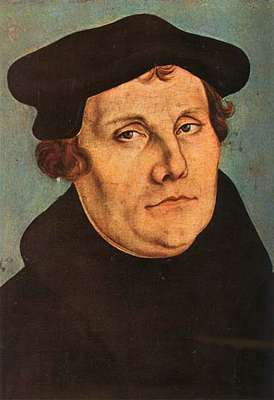 Martin Luther 1517
Calls for church reform

Church rejects his proposal

Luther protests	
Therefore his followers become known as protestants
John Locke
Natural Rights – rights that belong to every human from birth
Life, liberty and property
Inalienable
Declaration of Independences says:
Life, liberty and the pursuit of ___________.
Why are they different???
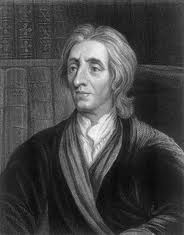 Baron de Montesquieu
Separation of powers – division of the government powers into separate branches
Protects rights of the people from stopping one person/group from gaining too much power
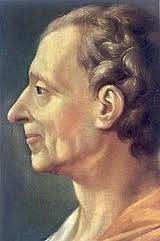 Discussion Questions
How did the Crusades affect Europe?

What ideas from Locke do we use today?

What ideas from Montesquieu do we use today?